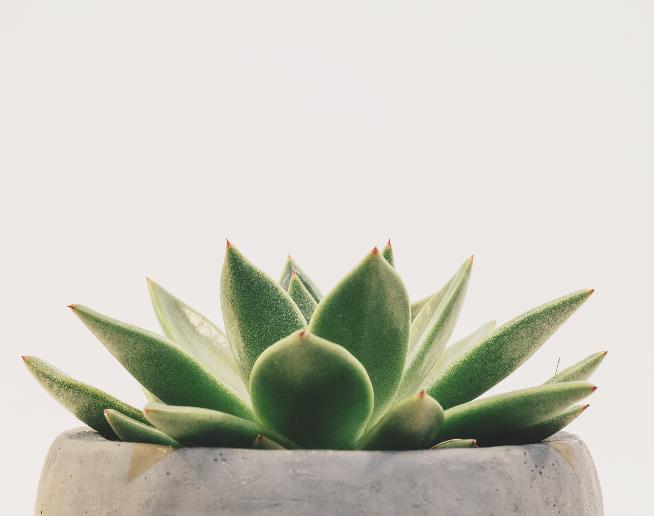 Nih public access policy
Stephanie Morgan
Senior Grants Associate
Office of Sponsored Projects Dartmouth College
Provide High Level Overview of NIH Public Access Compliance as it relates to INBRE
Highlight Action Steps for Monitoring & Maintaining Compliance
Provide Resource Links & Helpful Illustrations to Clarify Compliance Process
Discuss Common Causes of Noncompliance & How to Avoid Them
AGENDA
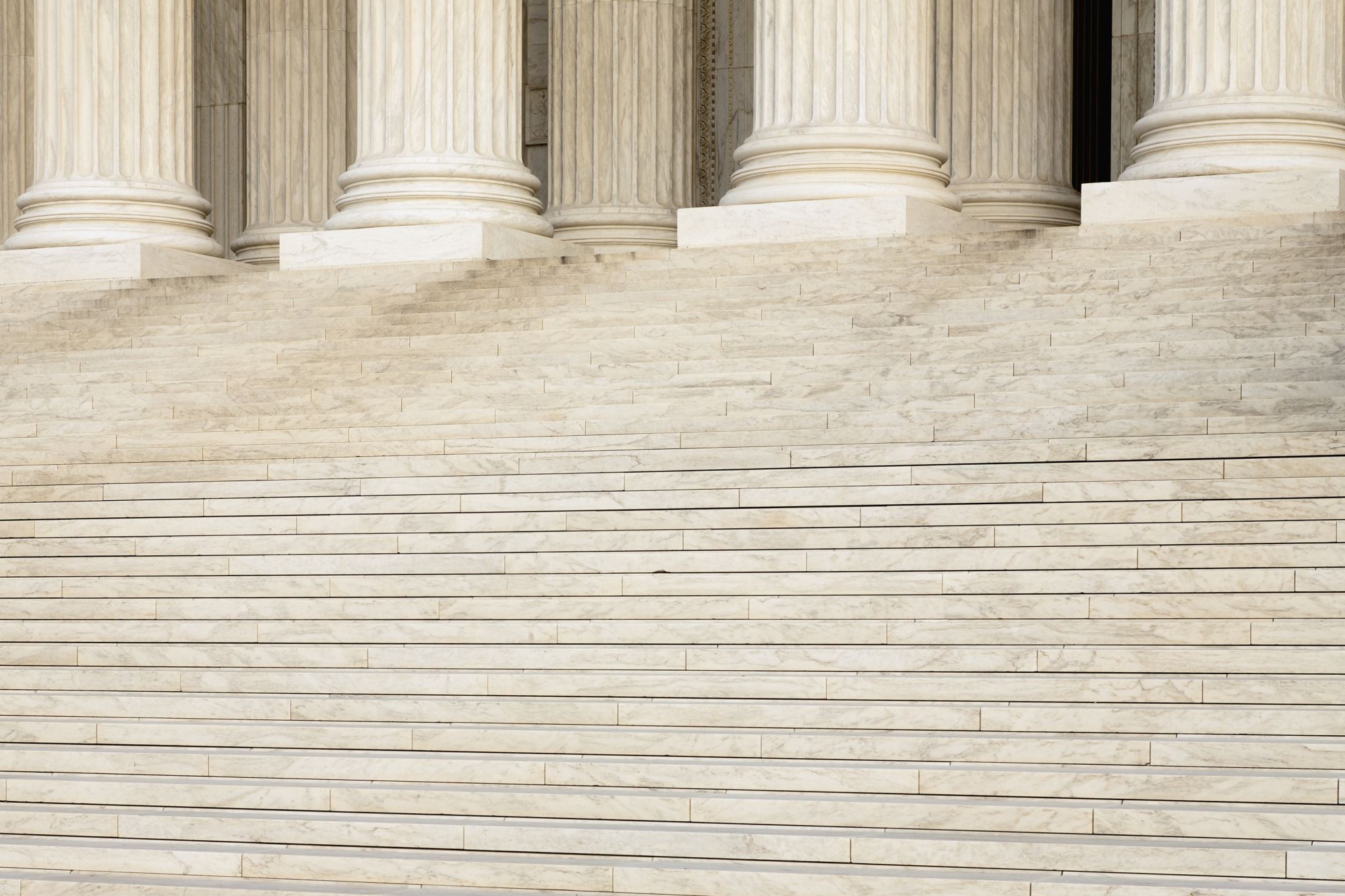 Did you know it’s a law?
The NIH Public Access Policy implements Division F Section 217 of PL111-8 (Omnibus Appropriations Act, 2009). The law states:

The Director of the National Institutes of Health ("NIH") shall require… that all investigators funded by the NIH submit… to the National Library of Medicine's PubMed Central an electronic version of their final, peer-reviewed manuscripts upon acceptance for publication, to be made publicly available no later than 12 months after the official date of publication: Provided, that the NIH shall implement the public access policy in a manner consistent with copyright law.
PUBLIC ACCESS POLICY
Required to tell NIH the publications that have resulted from their funding.

Once you understand the systems involved it will become routine to submit your articles.
Systems Involved in Public Access Compliance
eRA Commons
Link to My NCBI
Research Progress Performance Report (RPPR)
My NCBI
My Bibliography
NIHMS (NIH Manuscript Submission)
System to submit peer-reviewed, accepted manuscripts to PubMed Central (PMC)
PMC (PubMed Central)
NLM free, full-text archive of biomedical & life sciences journals
ACTION ITEMS:
Sign into My NCBI using your Commons credentials
Link your Commons account to your My NCBI account
Choose your NIHMS log in method (e.g., Commons) and use that method each time you log in
Public Access
Journal articles are freely available
Progress Reports (RPPR)
How NIH assesses compliance
Responsibility of the INBRE PI
Responsibility of the Author
NIH Manuscript Submission System

Four Methods: A, B, C, and D
My Bibliography
Research Performance Progress Report (RPPR)
PubMed Central

Publications not compliant until PMCID assigned
Information Needed for NIHMS
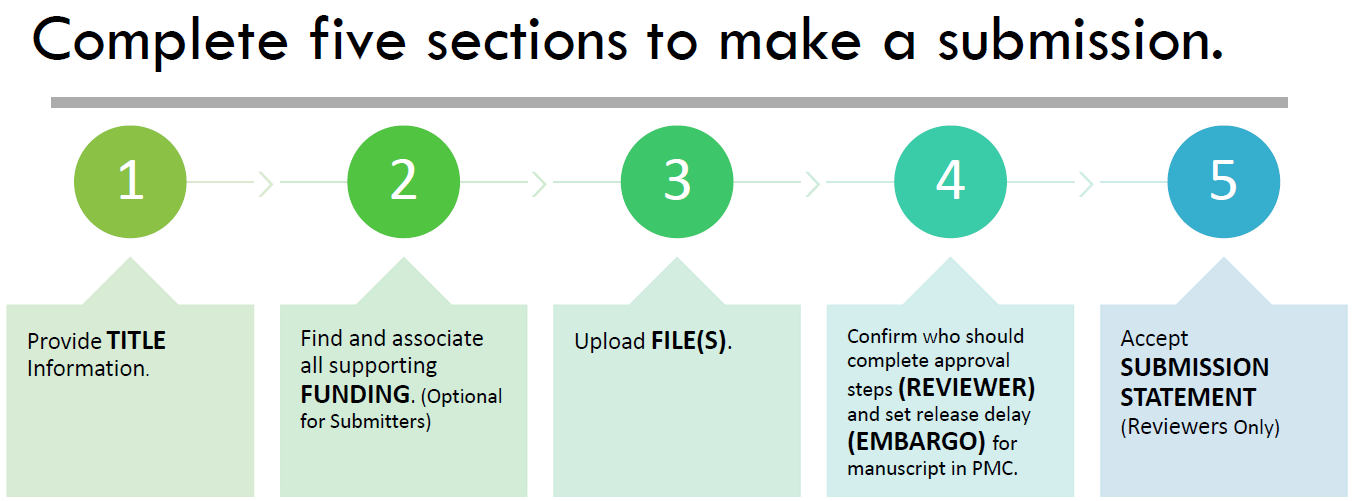 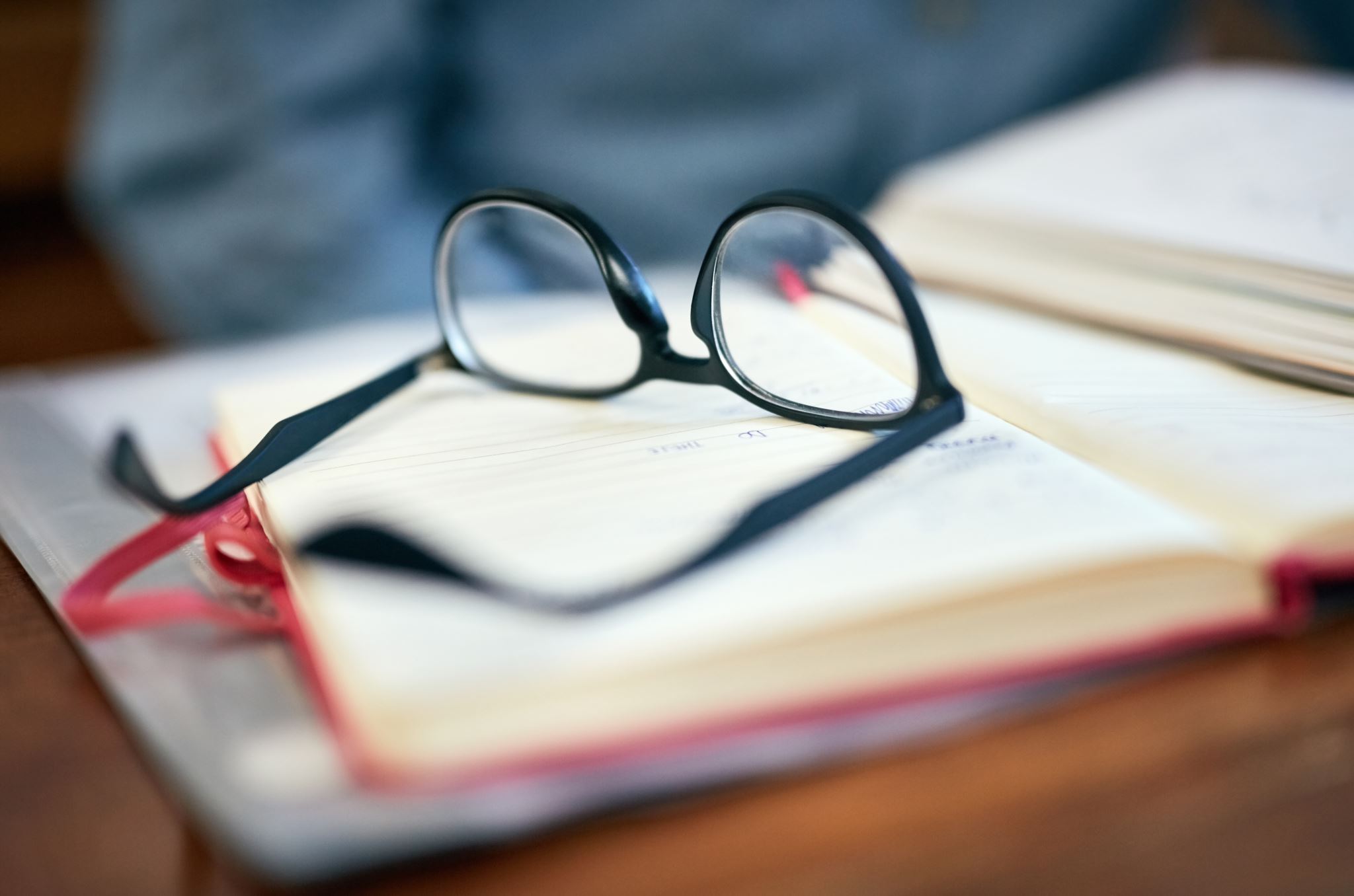 Who can Submit?
Submitter
A manuscript can be submitted to NIHMS by the author, the PI, the publisher, or other third party (e.g., assistant, librarian). In the case of third-party submissions, the Submitter must assign an author or PI to review the record. If the Submitter is the author or PI, he or she may also serve as the Reviewer.
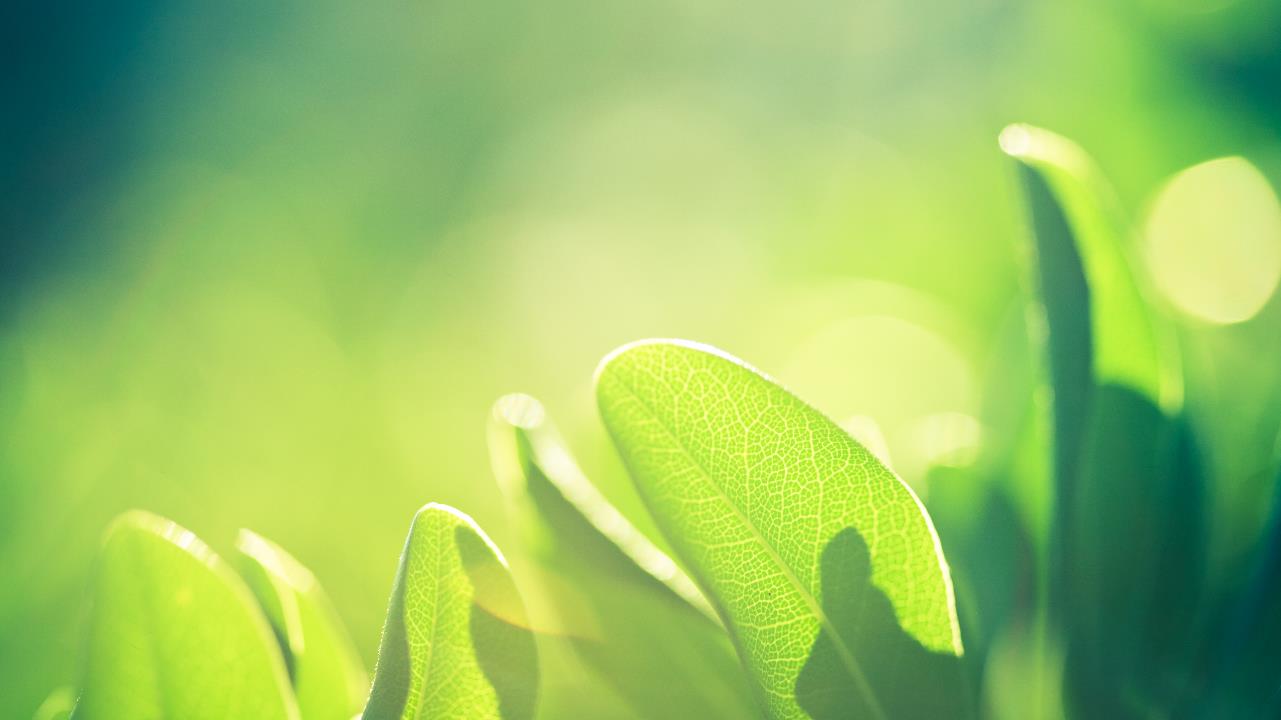 SUBMISSION STEPS
Deposit Files
Initial Approval
NIHMS Conversion
Final Approval
PMCID Assigned
Available in PMC
NIHMS TUTORIAL LINKS
Log in:
https://trace.ncbi.nlm.nih.gov/core/assets/nihms4/help/NIHMS_Login_Tutorial.pdf

Deposit Files:
https://trace.ncbi.nlm.nih.gov/core/assets/nihms4/help/NIHMS_Submission_Tutorial.pdf

Initial Approval:
https://trace.ncbi.nlm.nih.gov/core/assets/nihms4/help/NIHMS_Initial_Approval_Tutorial.pdf

Final Approval:
https://trace.ncbi.nlm.nih.gov/core/assets/nihms4/help/NIHMS_Final_Approval_Tutorial.pdf 

Deposit & Initial Approval Video:
https://youtu.be/UwIrhRTj8-M
PDF tutorial documents that include step by step instructions with screenshots

YouTube video displaying Key Moment sections to find the instructions you need quickly (6 min)
NIHMS TUTORIAL LINKS
Publication Submission Methods
There are four methods to ensure that an applicable paper is submitted toPubMedCentral (PMC) in compliance with the NIH Public Access Policy. Authors may use whichever method is most appropriate for them and consistent with their publishing agreement.

Overview of Submission Methods: https://publicaccess.nih.gov/submit_process.htm#Overview 
Submission Method Wizard: https://publicaccess.nih.gov/submit_process_journals.htm
A. Journal automatically posts to PMC
B. Author needs to make submission arrangements with publisher
C. Author submits
D. Publisher submits to NIHMS
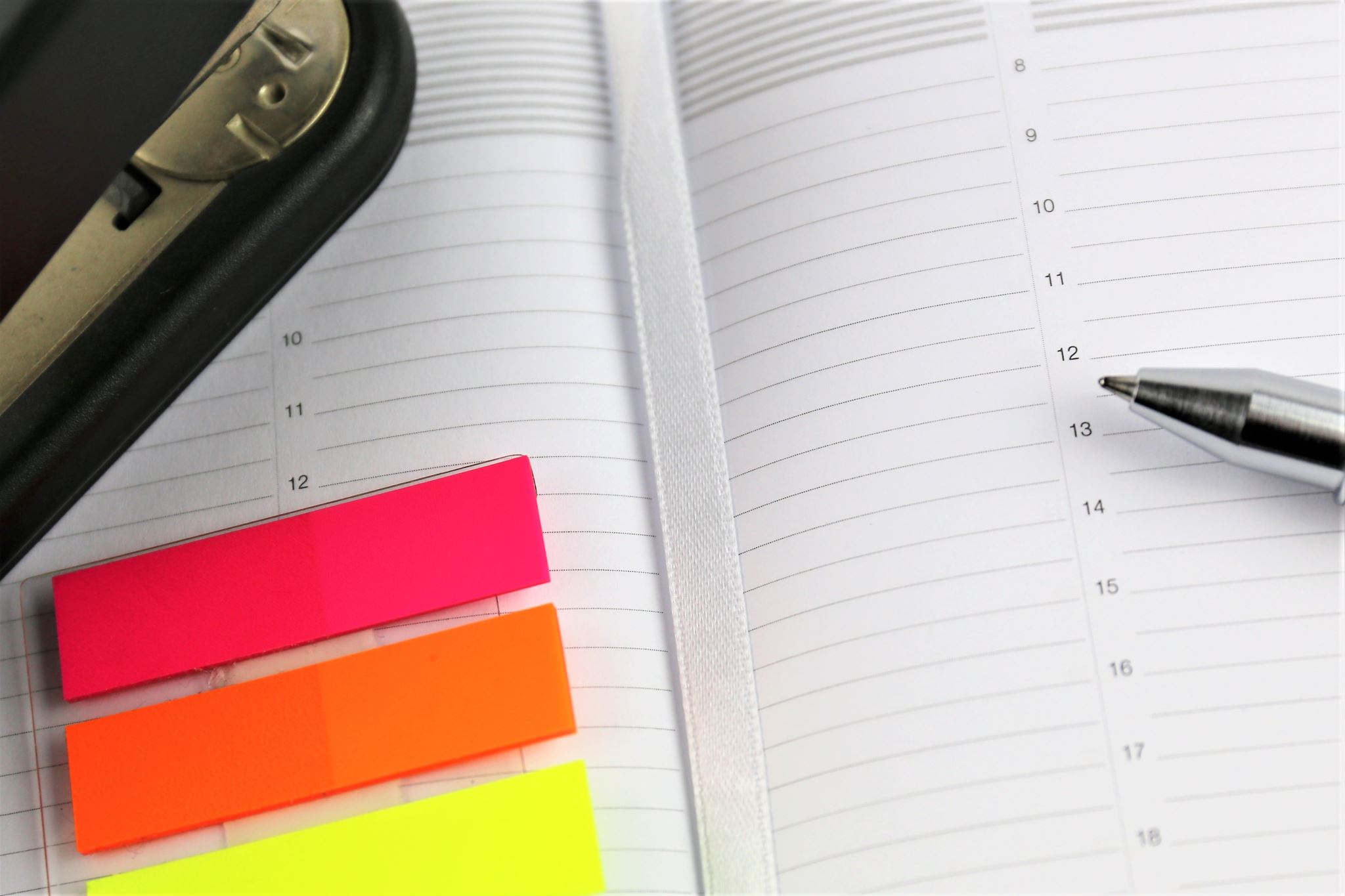 A Word About Identifiers
PubMed ID is not the same as a PubMed Central ID (PMCID)
Only PMCID is Public Access Policy compliant (add to citations when assigned)
A PMCID is assigned to an NIHMS submission when both occur:
	1.  The Final Approval step is complete.
	2. Article matched to a PubMed record for one of the following:
		a. final print publication date or
		b. electronic publication date for electronic-only journal only or
		c. an electronic publication date for a journal in which PubMed has not 		received the final print publication date within 6 months of the 			electronic publication date.
YOUR FRIEND ‘MY NCBI’
My Bibliography allows you to track your publication compliance
SciENcv can be used to create your NIH biosketch in the correct format
SciENcv will be required for NIH Other Support
Create ‘My Bibliography’ in ‘My NCBI’
Grant PIs must use My Bibliography to manage their publications list in eRA Commons. 

Please visit the My NCBI Help page or My Bibliography FAQ for more information
Reference tool to save your citations (journal articles, books/chapters, patents, presentations, & meetings) directly from PubMed or, if not found there, to manually enter them using My Bibliography templates.
My Bibliography provides a centralized place where citations are easily accessed, exported as a file, and made public to share with others. 
My Bibliography allows you to add delegates to manage your publications
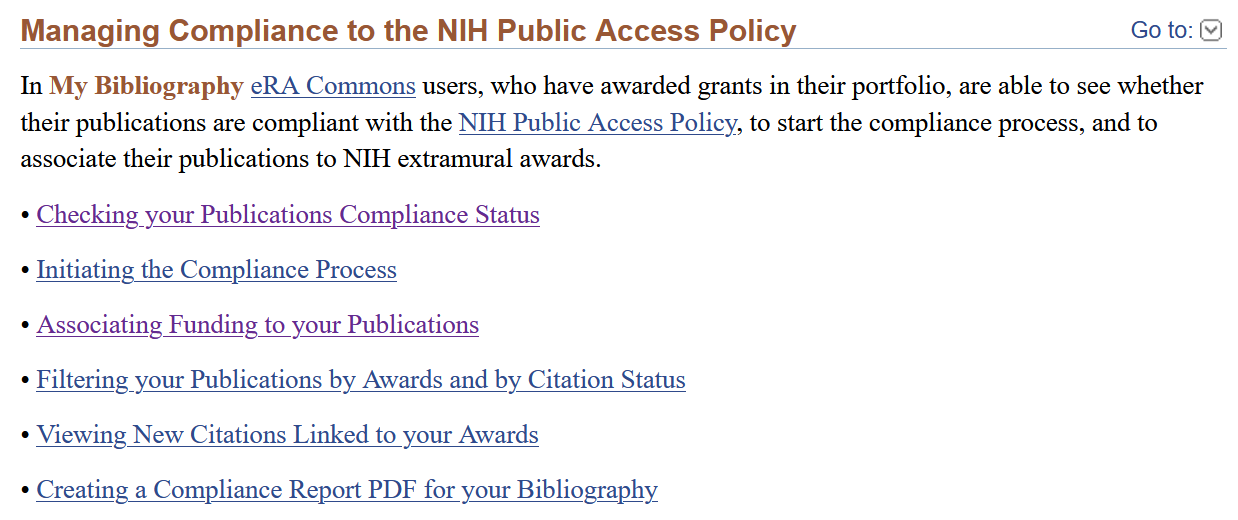 Monitoring Publication Compliance in My Bibliography
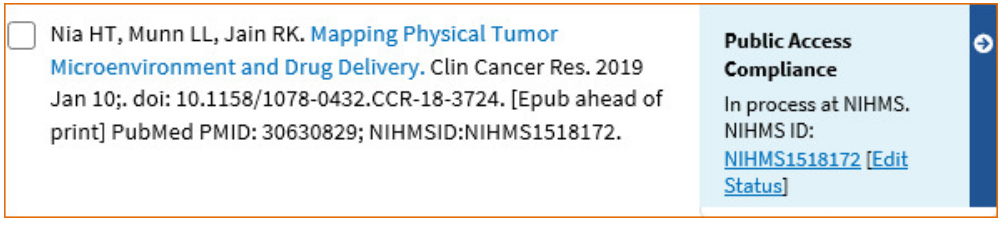 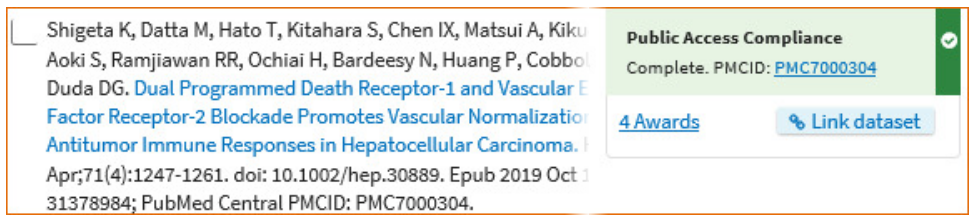 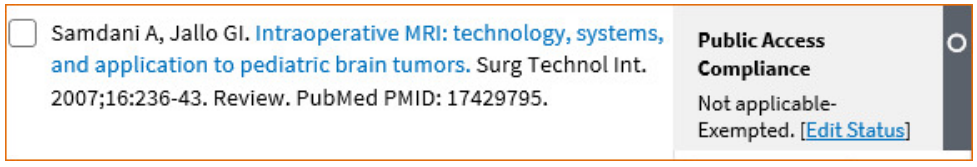 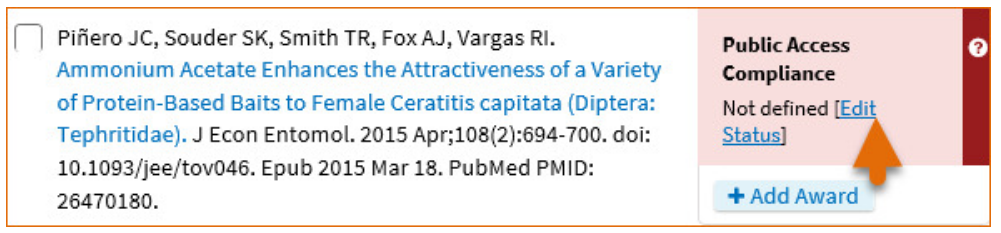 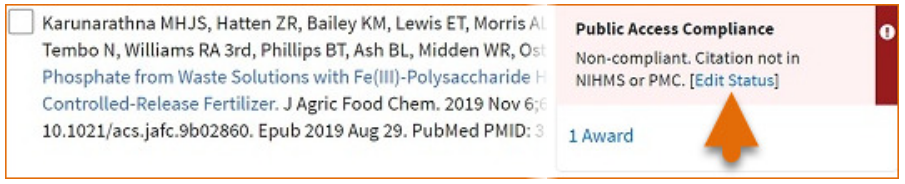 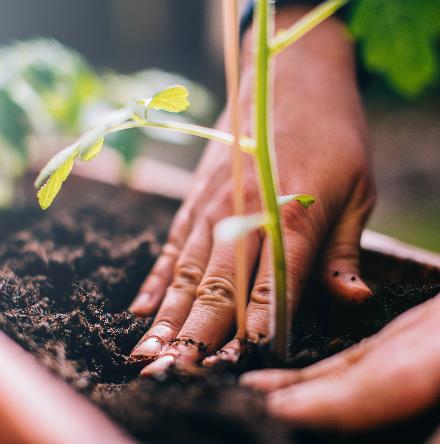 COMMON CAUSES OF NONCOMPLIANCE
Needed for RPPR integration

Can be entered via NIHMS or My Bibliography
Publication Status not Monitored in My NCBI

Method B has 3 mo requirement
2-3 week process

Noncompliant status needs to be in RPPR
Initial and Final

Monitor Status in My NCBI
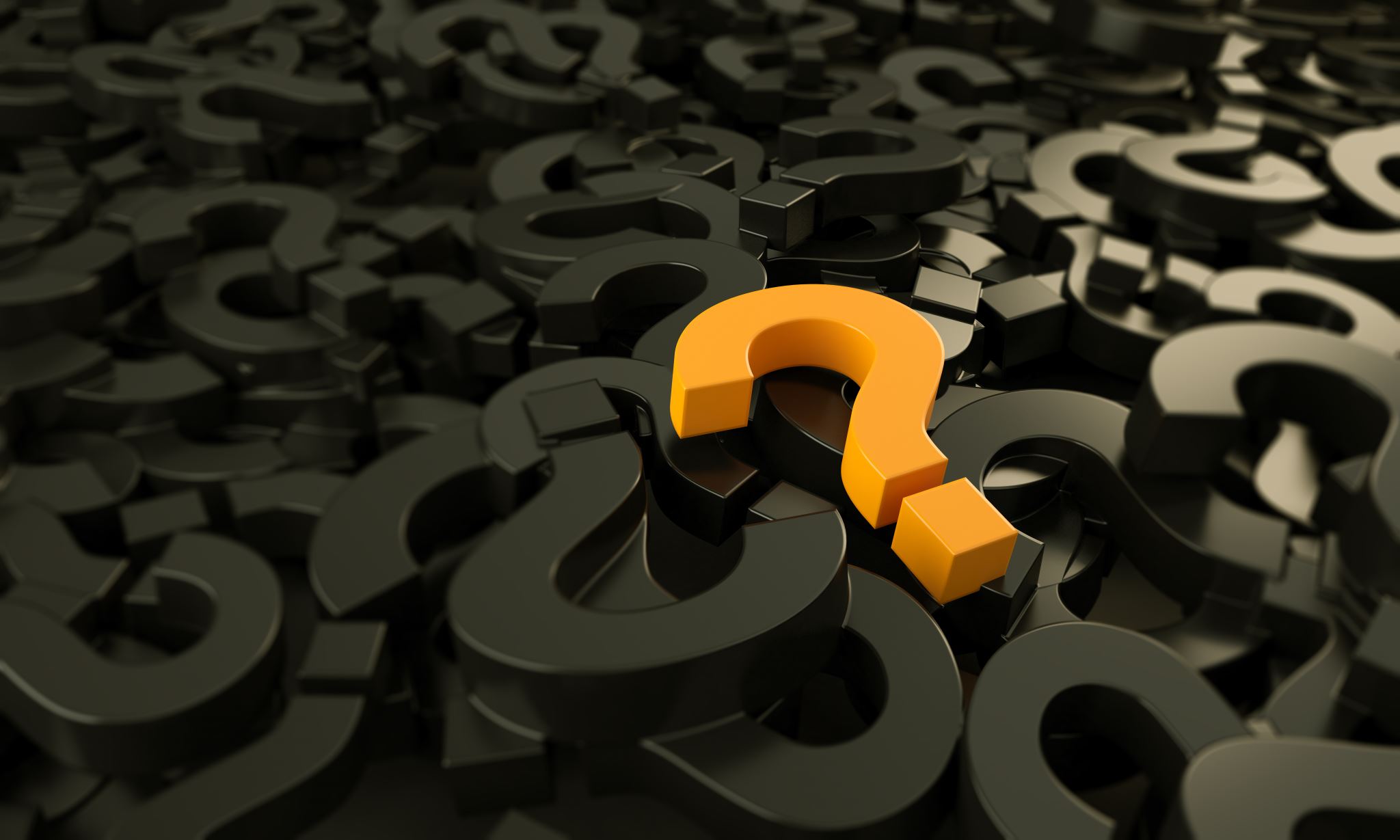 questions
That was a lot of information!
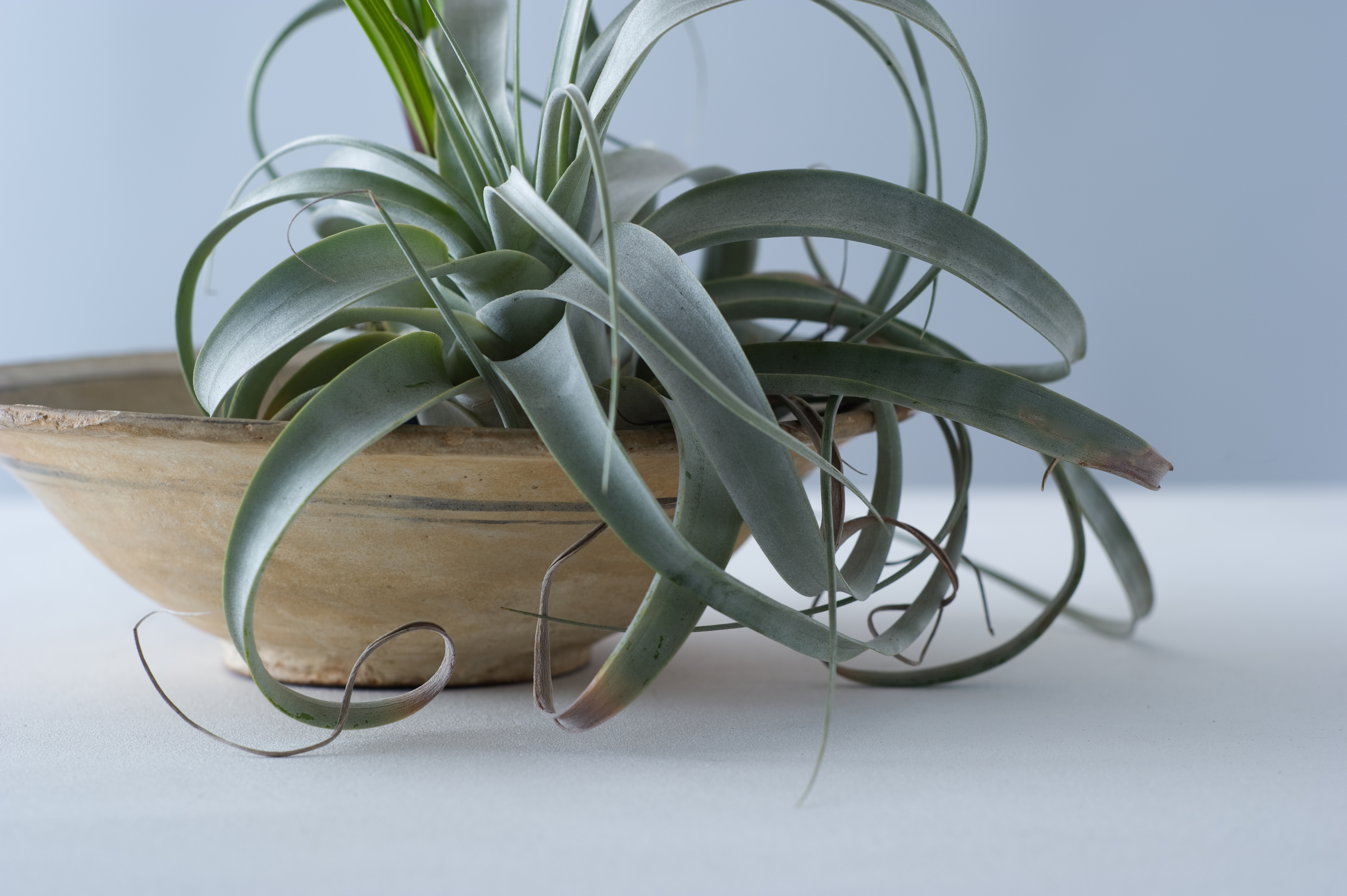 Compliance Disclosures
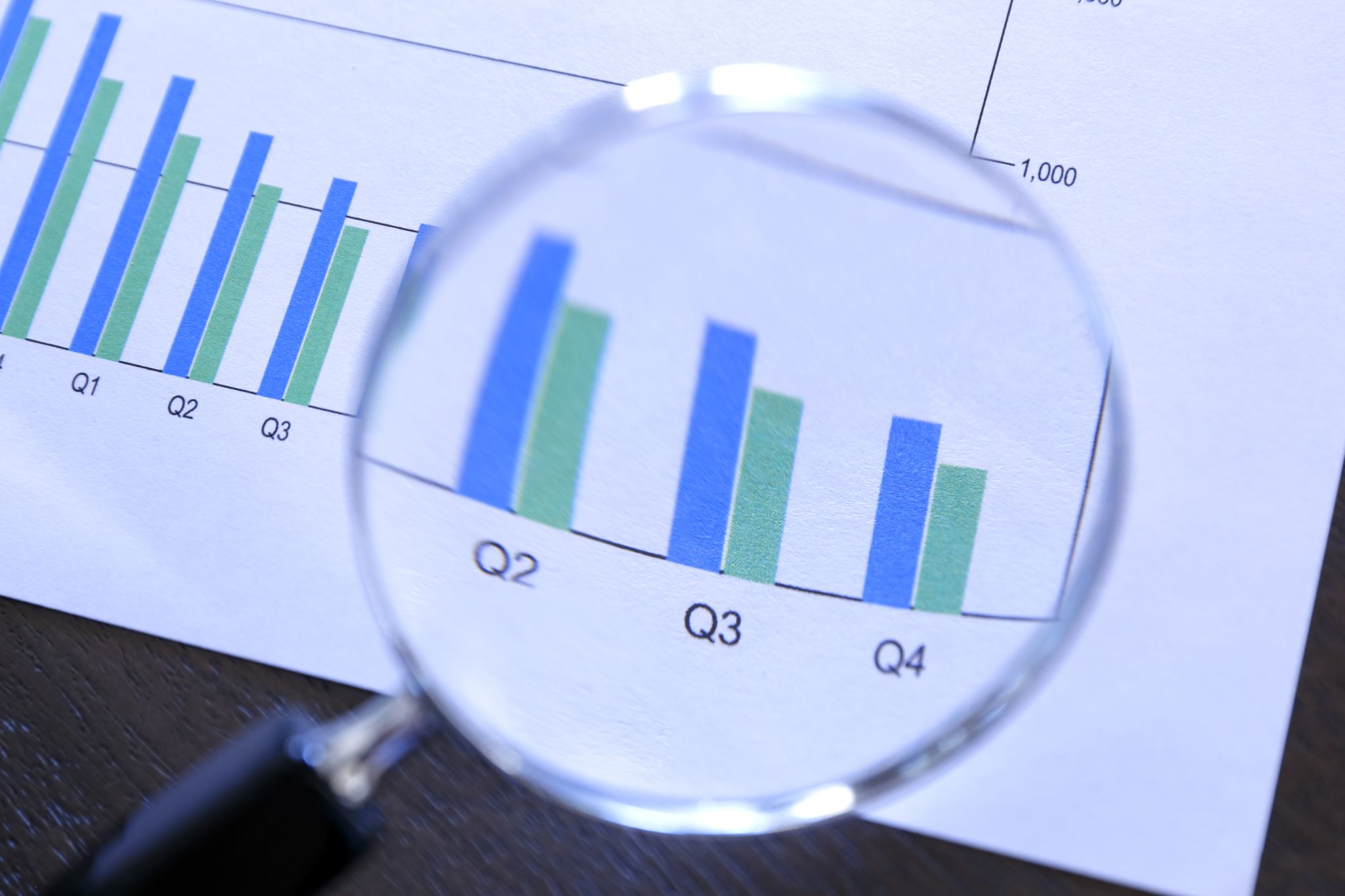 Financial Conflict of Interest
Researchers and their respective institutions are responsible for following a Financial Conflict of Interest policy that is compliant with NIH regulations to receive funding
A financial conflict of interest exists when the institution's designated official(s) reasonably determines that an investigator's significant financial interest (SFI) could directly and significantly affect the design, conduct, or reporting of the NIH-funded research.
High level guidance can be found at: https://grants.nih.gov/grants/policy/coi/index.htm 
Details of required information are contained in HHS regulation 42 CFR Part 50 Subpart F, Promoting Objectivity in Research (FCOI regulation).
Review your institutional policy on FCOI for specific details
Examples include:
Annual COI disclosure
Project-specific disclosure
Financial information of a certain threshold must be disclosed
If your institution receives NIH funds, then they will have a policy
Please remember to comply with it
What compliance looks like
Research Support & Foreign Transparency
NIH identifying foreign authors of RPPR publications
Requiring statement if funds were spent in a foreign country
High level of scrutiny on Grants that do not allow foreign components
All Federal Agencies must comply with NSPM-33
Undue foreign influence
NIH Biosketches & Other Support leveraged for this purpose
Disclose all foreign sources of research support, even if unpaid
Foreign appointments are listed on Biosketches
Foreign employment contracts are appended to Other Support documents
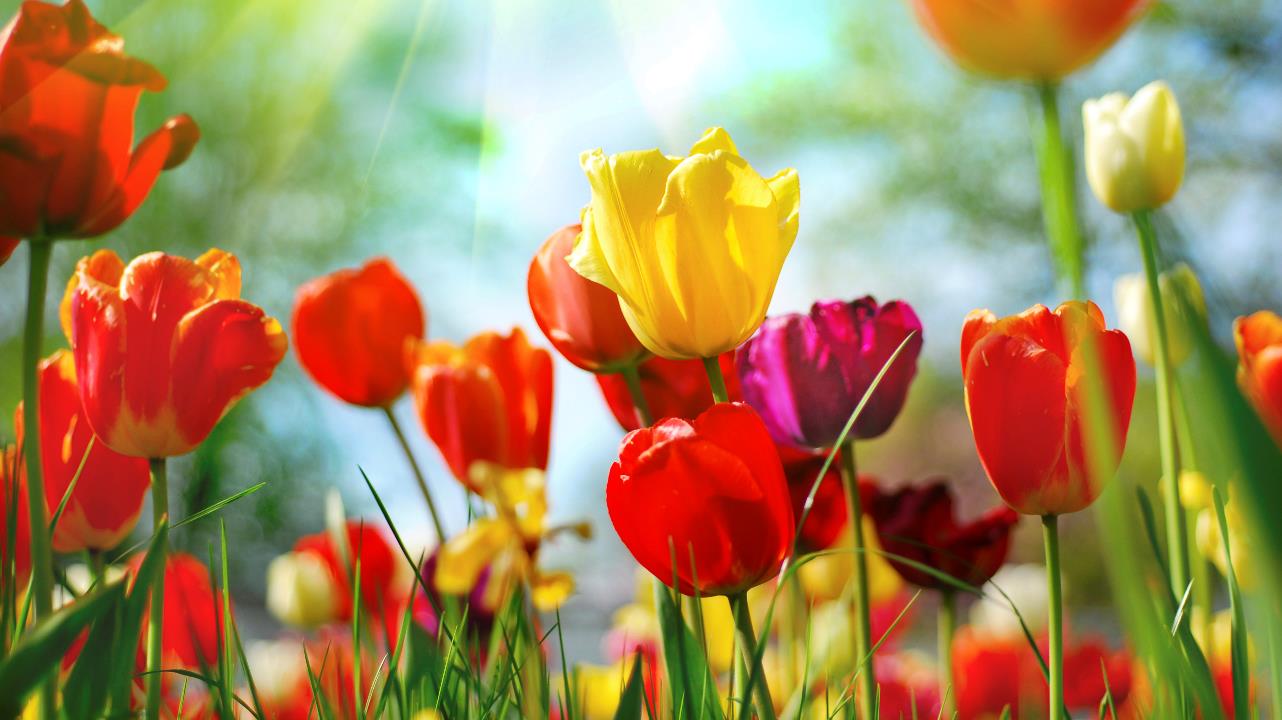 Thank you